EYFS – Handle, Pass, Control – Exploring Basketball
PE
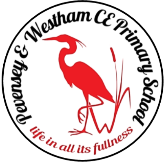 Learning sequence
Engage and Enquire: Talking Points: introduction of Basketball.
Develop: skills of travel, send, receive, avoid, and control, awareness of space and individual actions.
Develop: simple games, modified games alone and in pairs.
Explore: a variety of competition, simple rules, indoor/outdoor areas.
Evaluate: Present and reflect on learning during the unit.
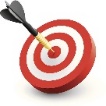 Athletes
Equipment
Vocabulary
Patrick Anderson
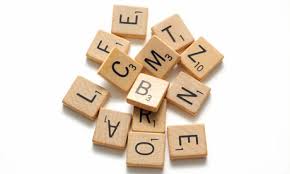 Yao Ming
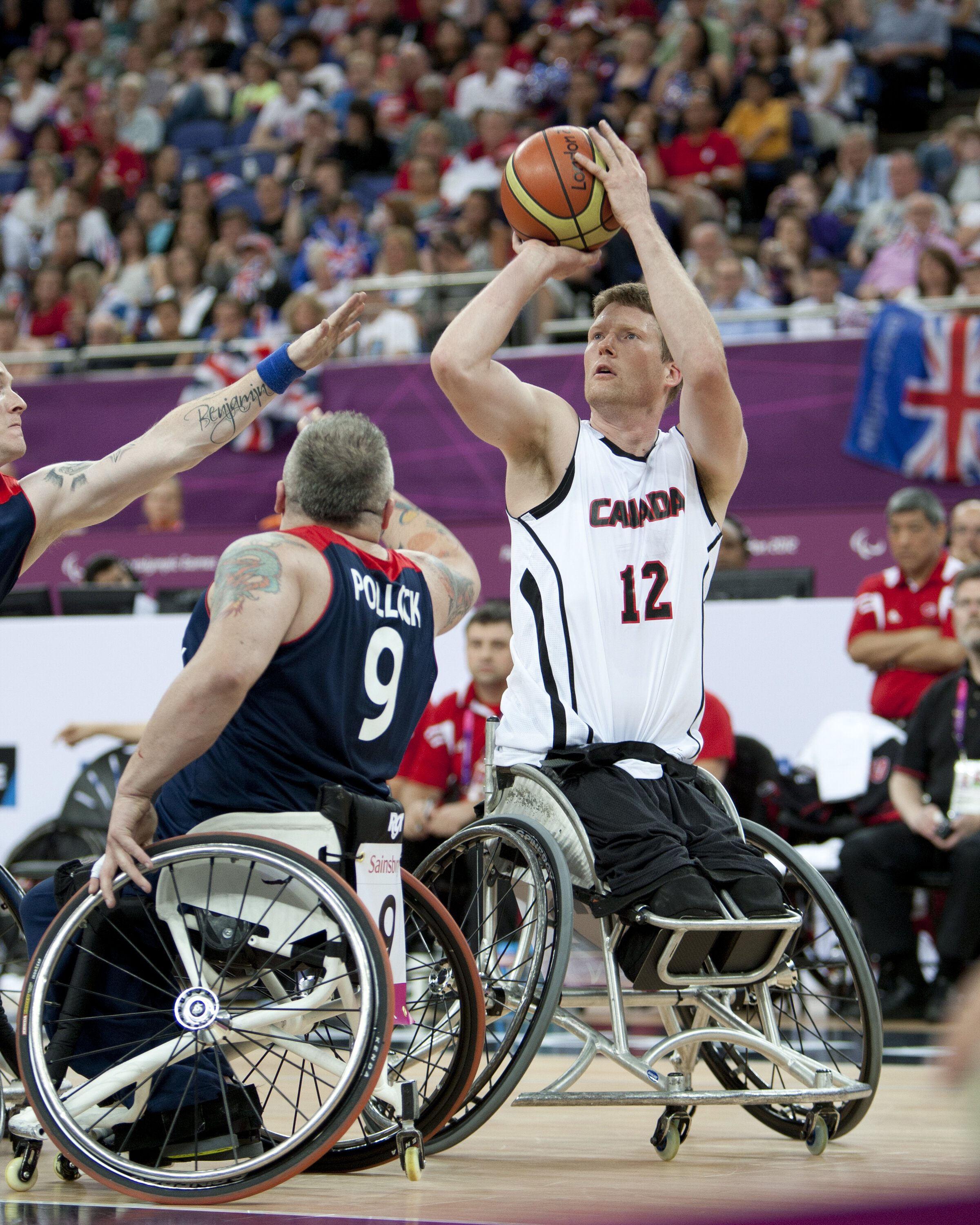 Michael Jordan
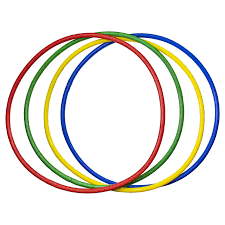 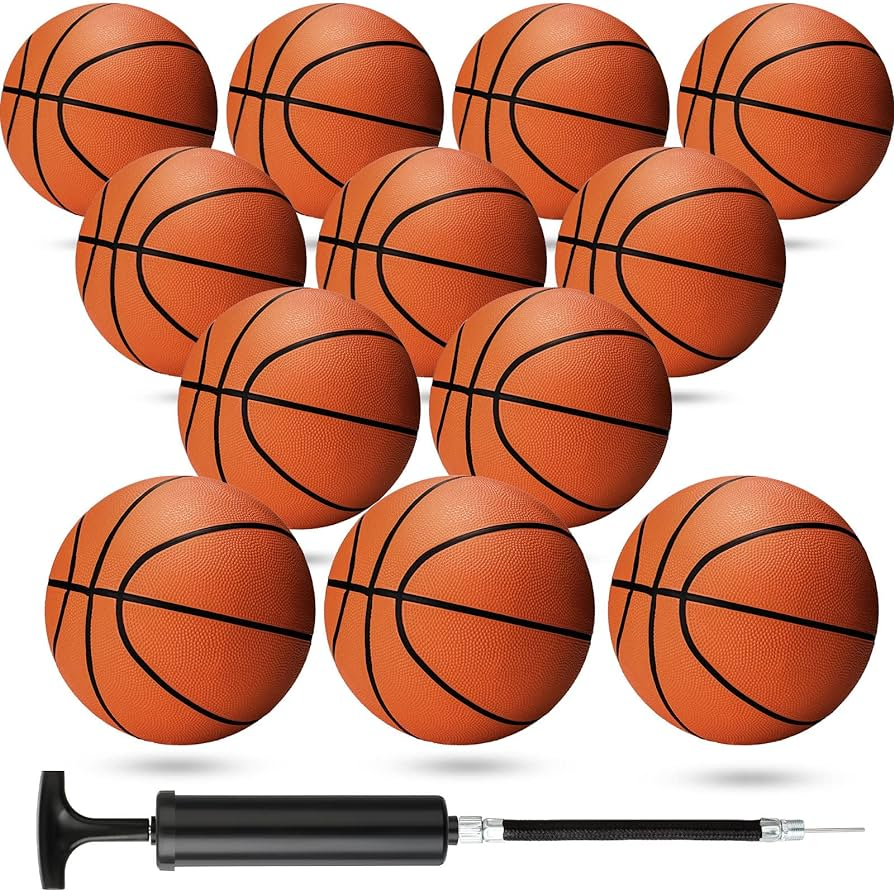 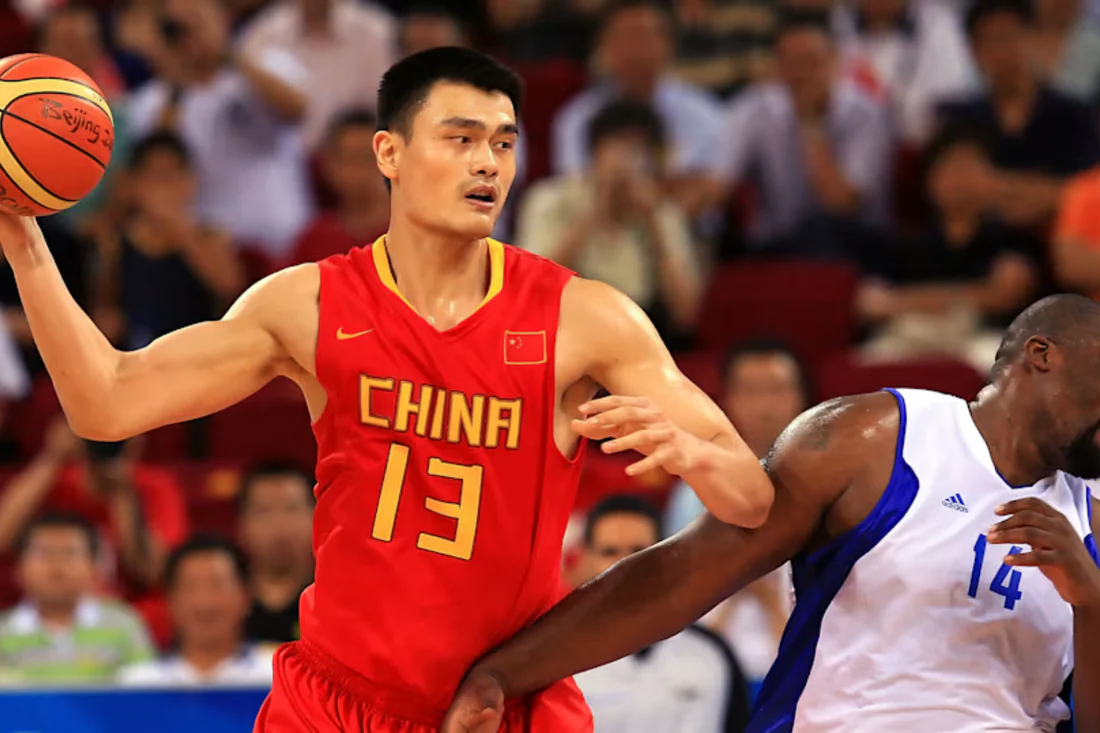 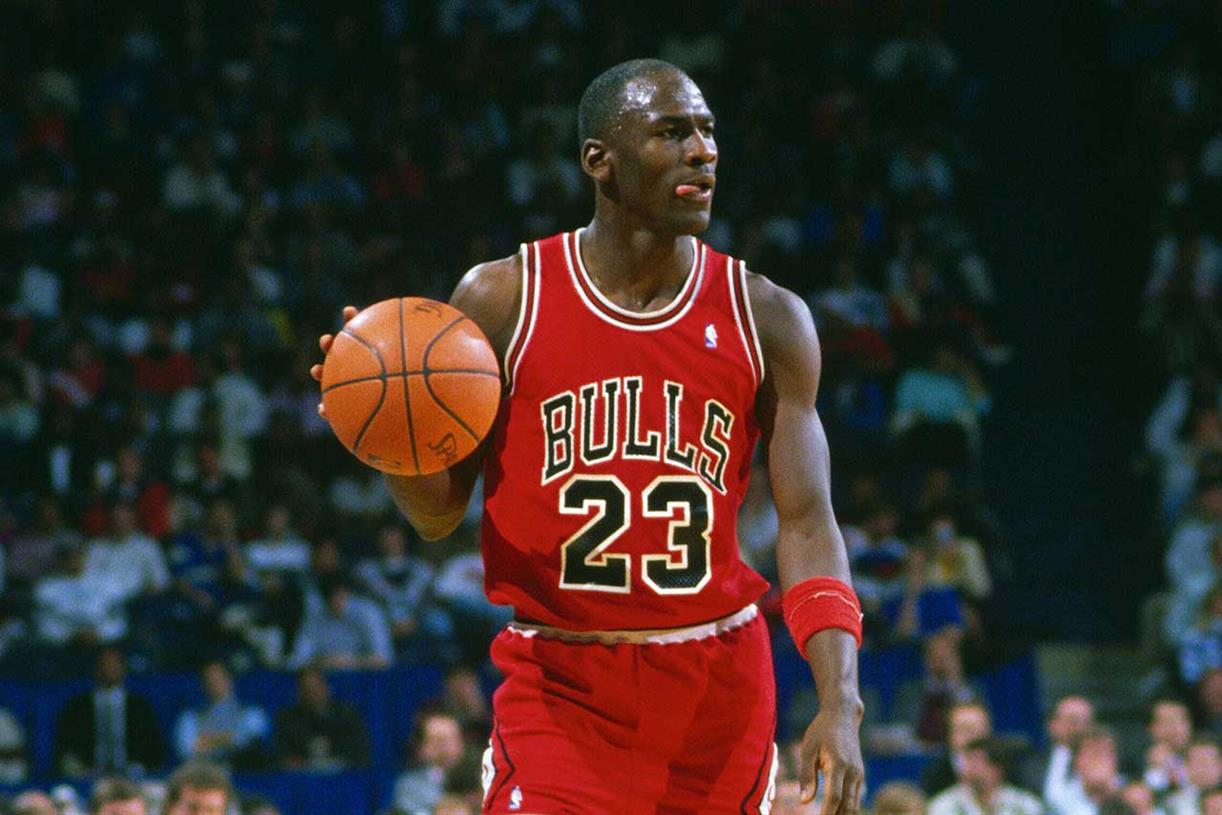 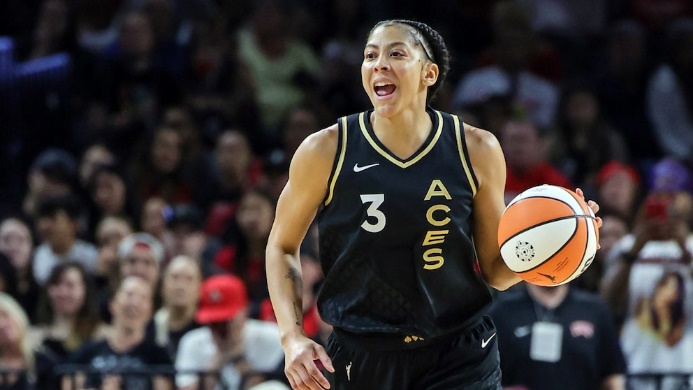 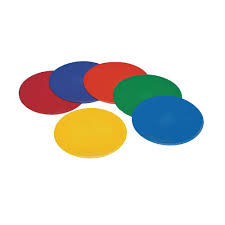 Basketballs
Hoops
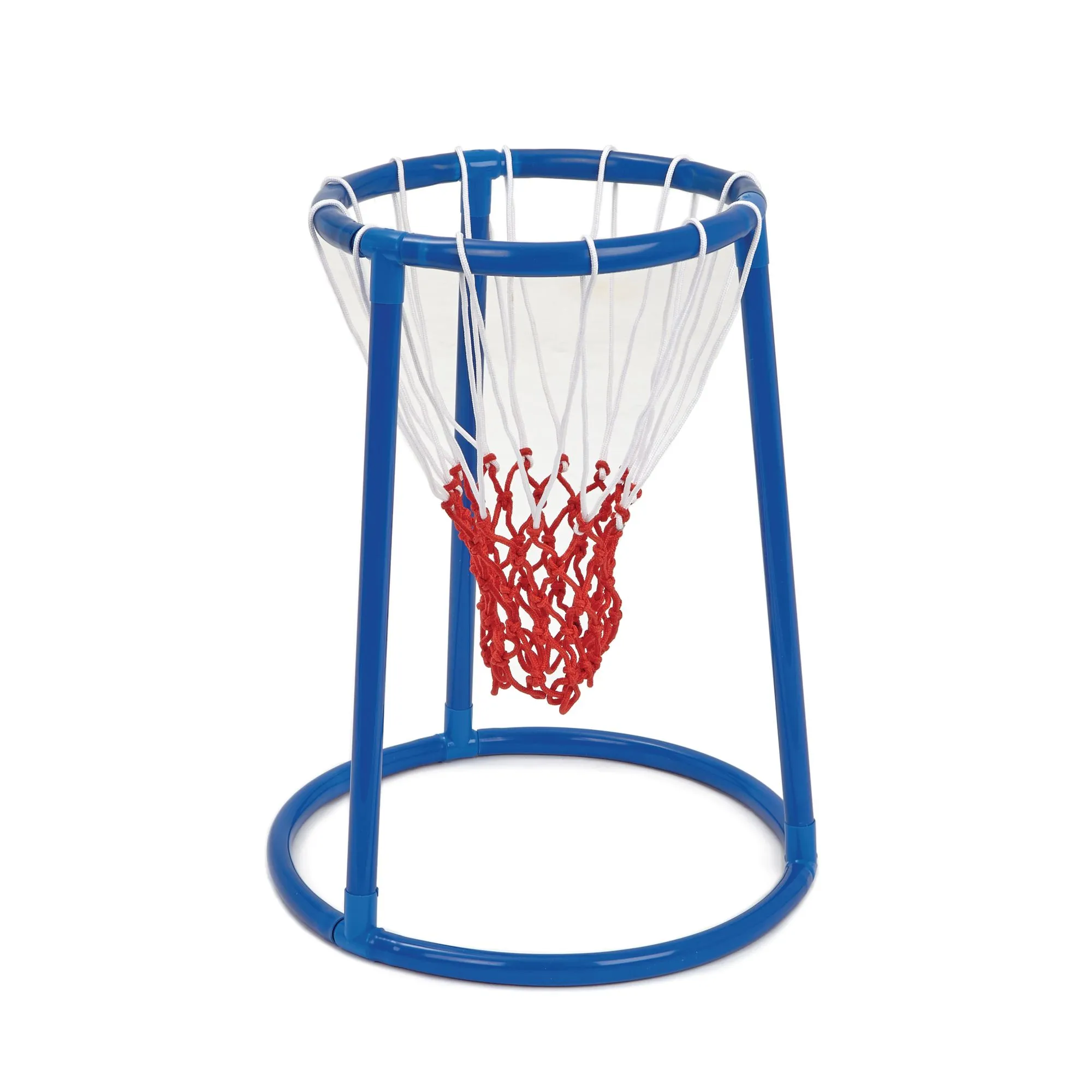 Spot markers
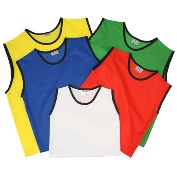 Bibs
Floor net
Candace Parker
Year 1 – Pass, Dribble, Shoot – Exploring Basketball
PE
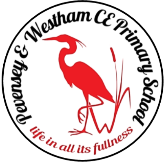 Learning sequence
Engage and Enquire: Talking Points: introduction of Basketball.
Begin: To handle a basketball with control.
Explore: Dribbling in different directions and into different areas.
Begin: Passing in different directions and into different areas.
Perform: Throwing towards a target with increasing accuracy.
Evaluate: Watch and describe performances, to say how they could improve.
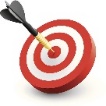 Athletes
Equipment
Patrick Anderson
Vocabulary
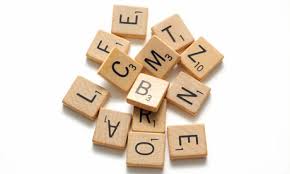 Yao Ming
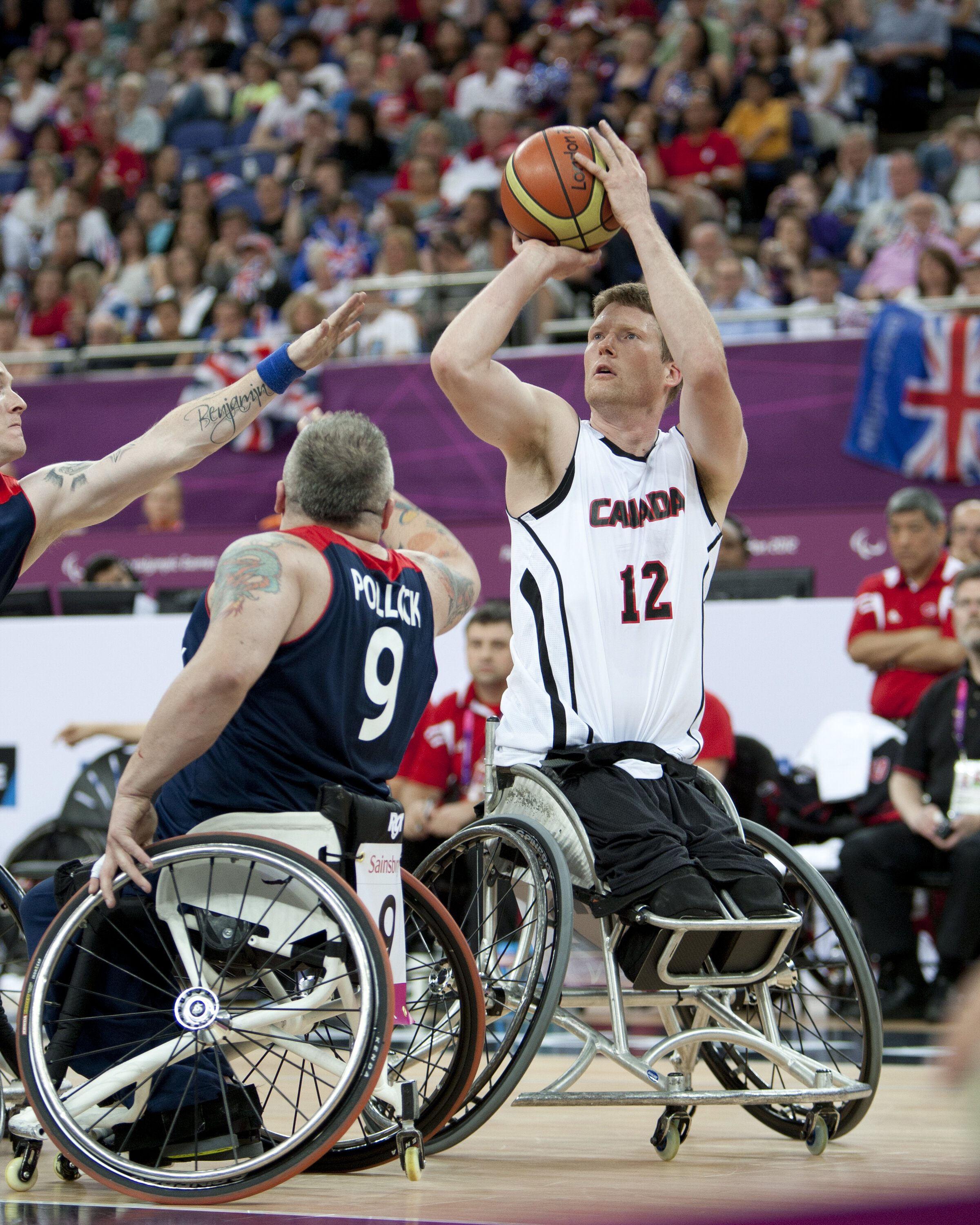 Michael Jordan
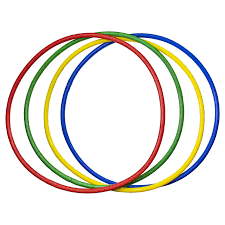 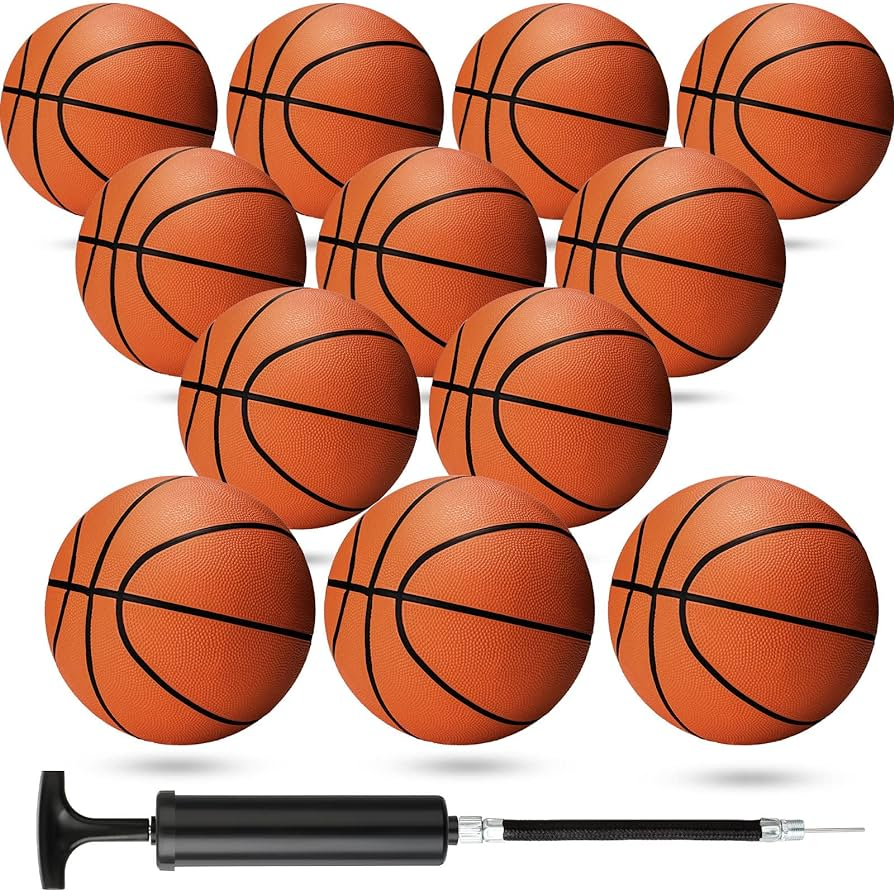 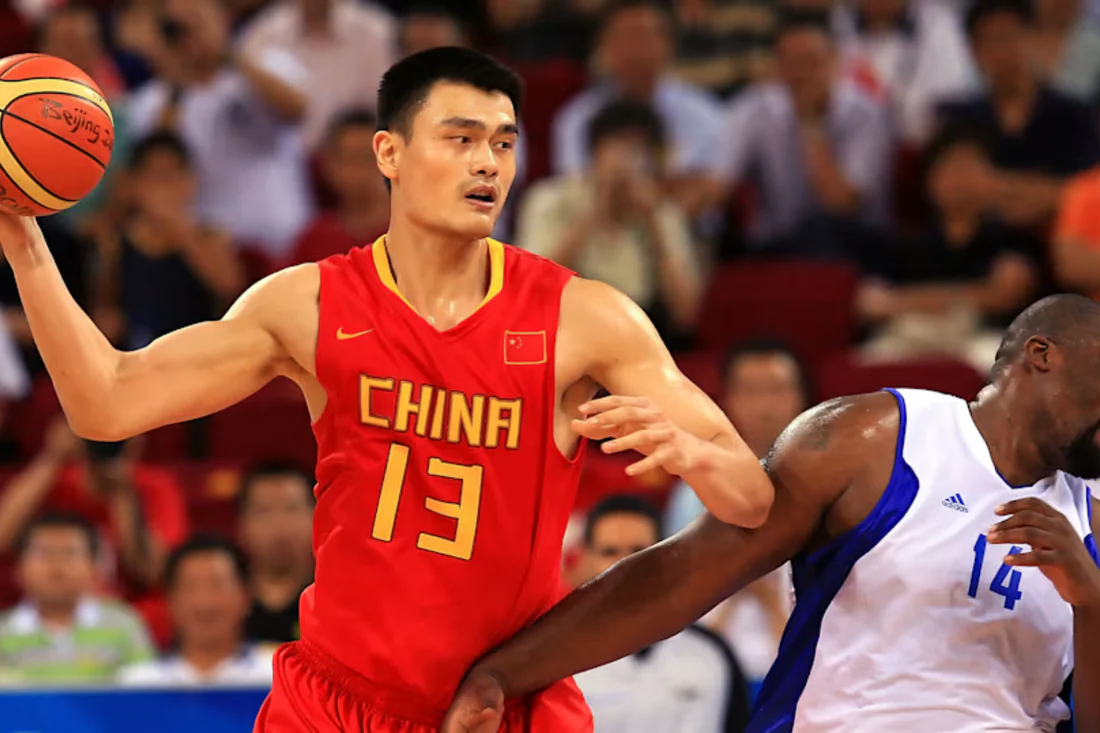 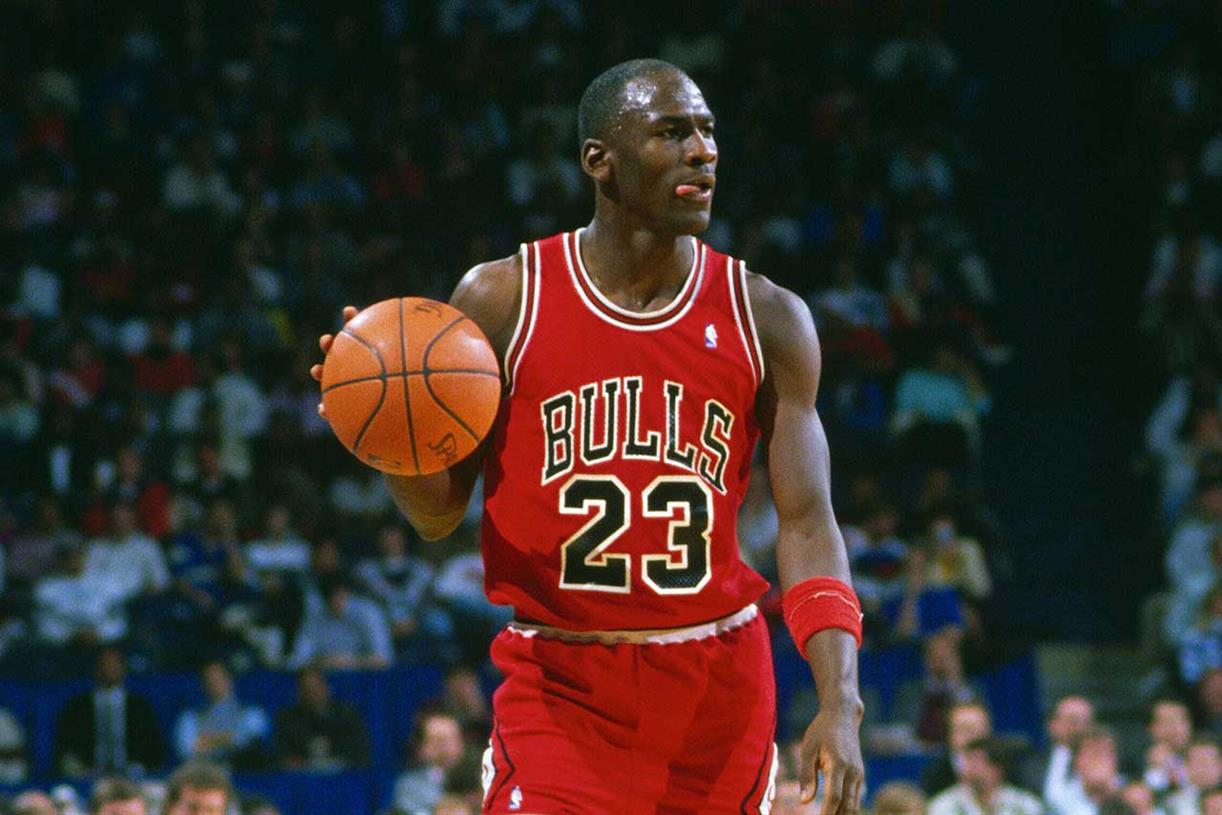 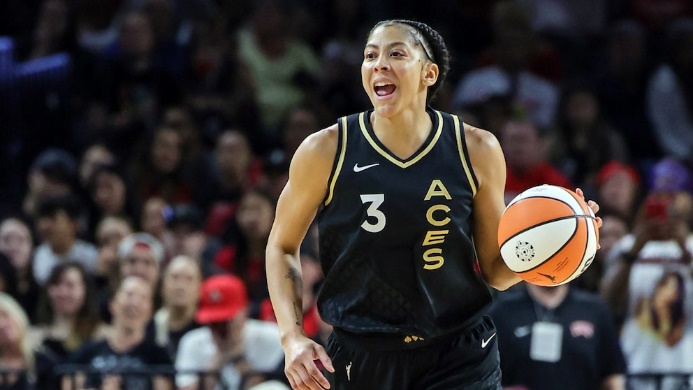 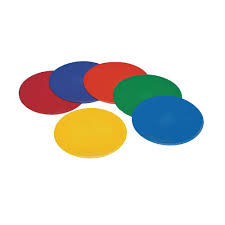 Basketballs
Hoops
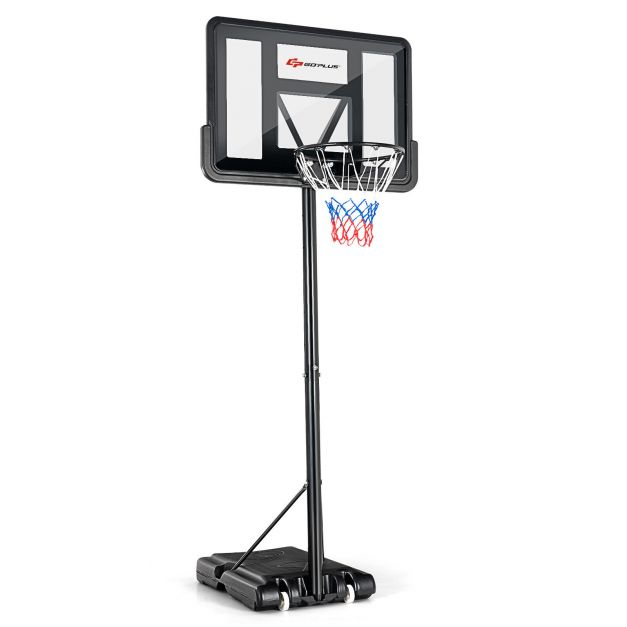 Spot markers
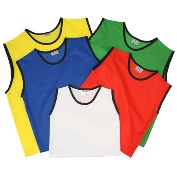 Bibs
Candace Parker
Basketball Net
Year 2 – Shoot, Avoid, Coordination – Exploring Basketball
PE
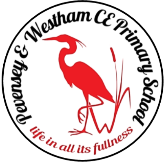 Learning sequence
Engage and Enquire: Talking Points: introduction of Basketball.
Begin: To understand some rules and when to use skills within small-sided games. 
Perform: Different types of passes with increasing accuracy.
Evaluate: Decisions on how and when to use space to avoid opponents using a variety of dribble types.
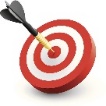 Athletes
Athletes
Equipment
Patrick Anderson
Vocabulary
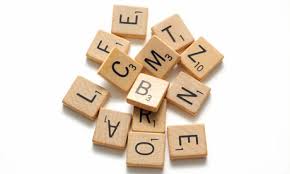 Yao Ming
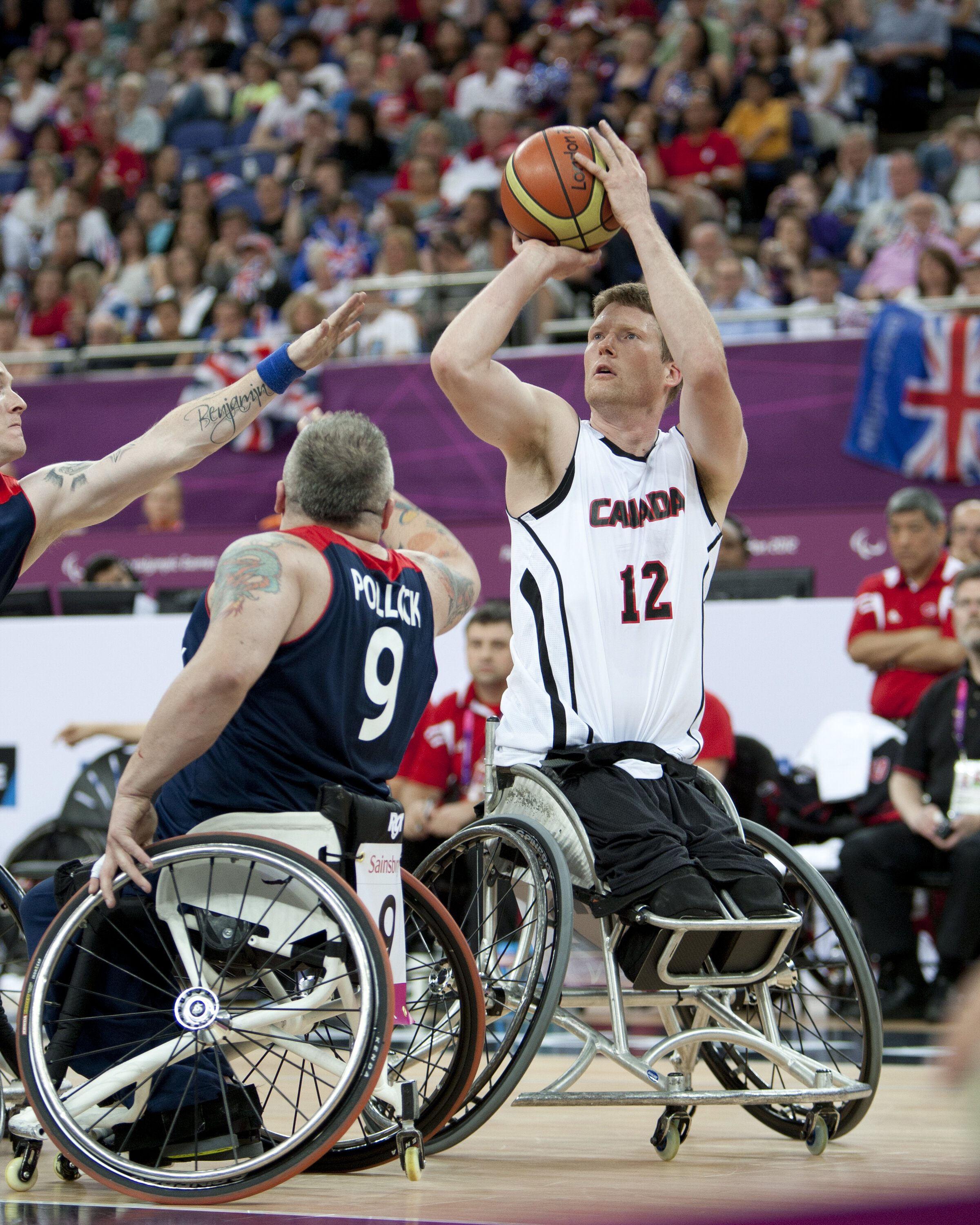 Michael Jordan
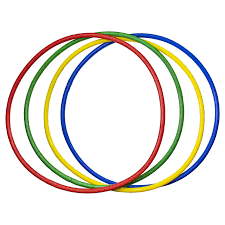 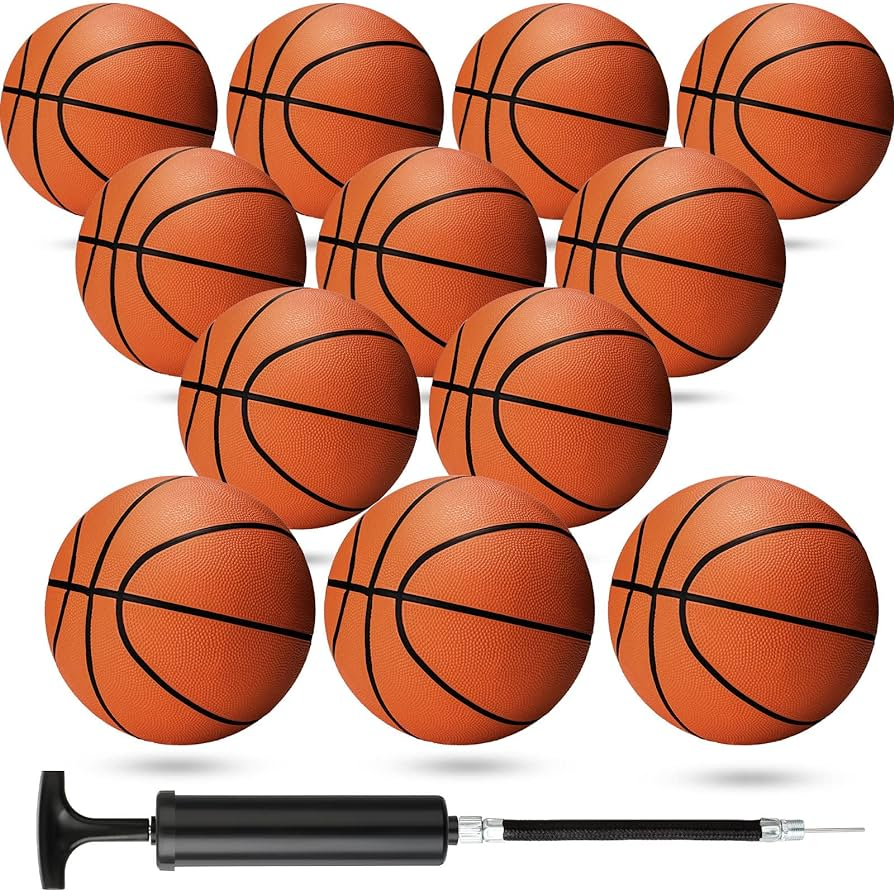 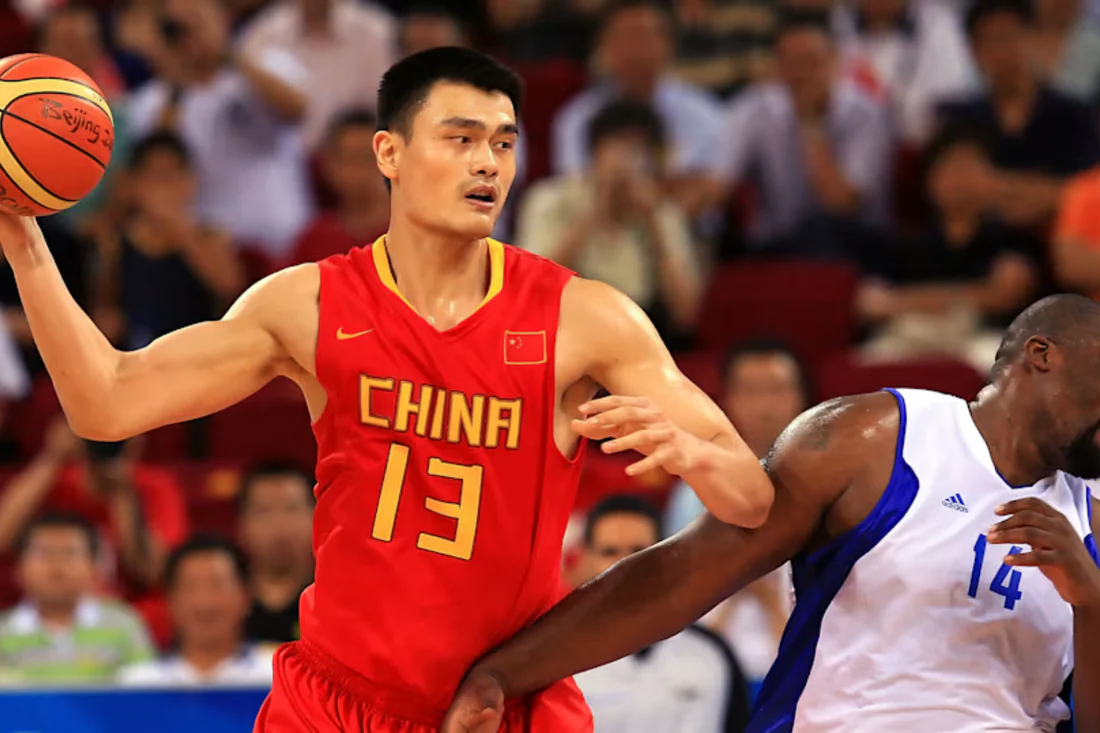 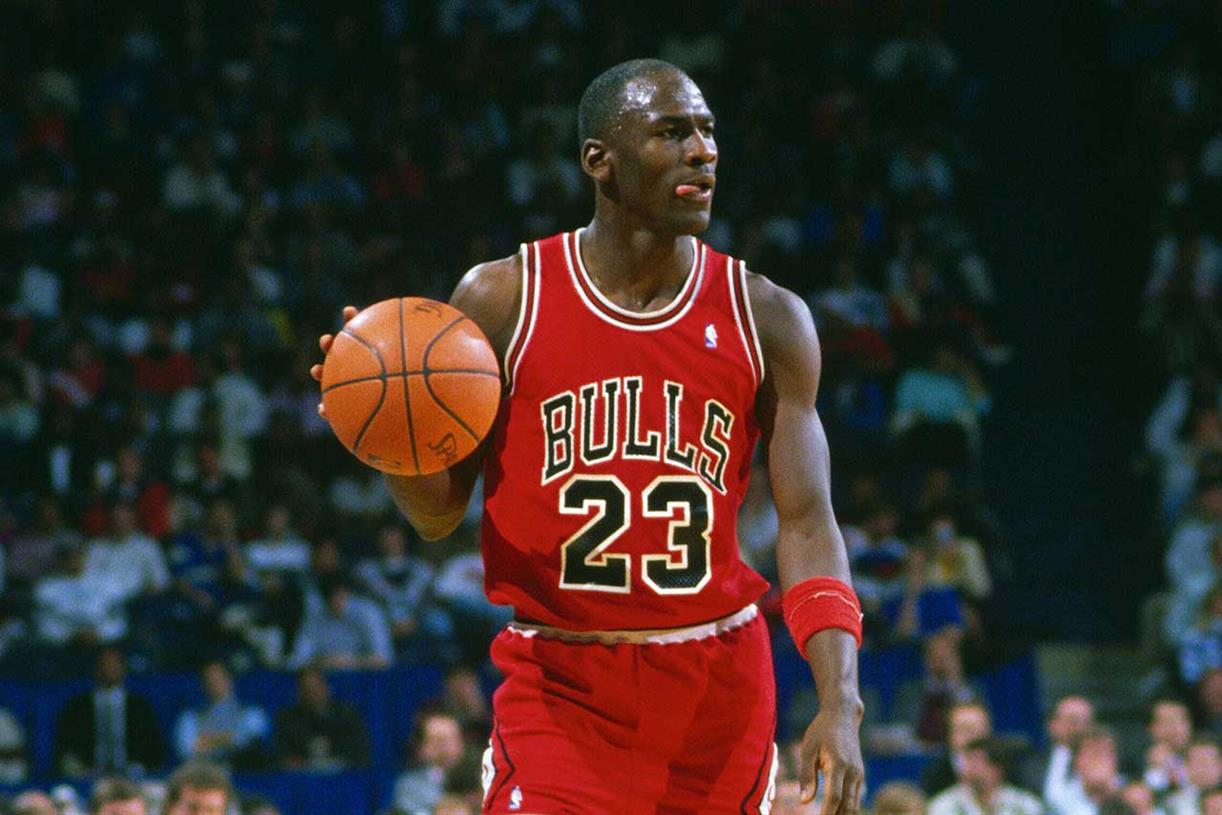 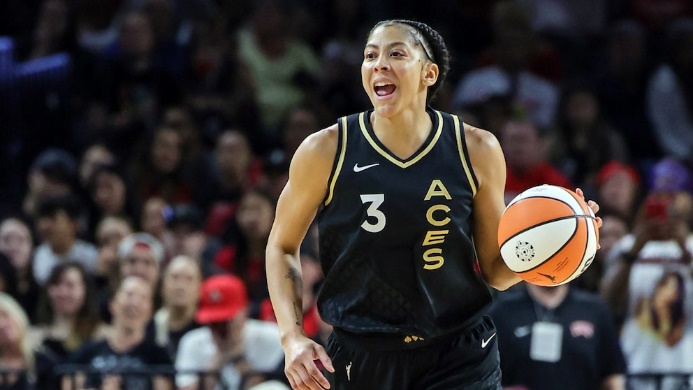 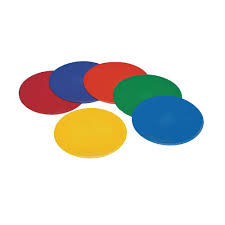 Basketballs
Hoops
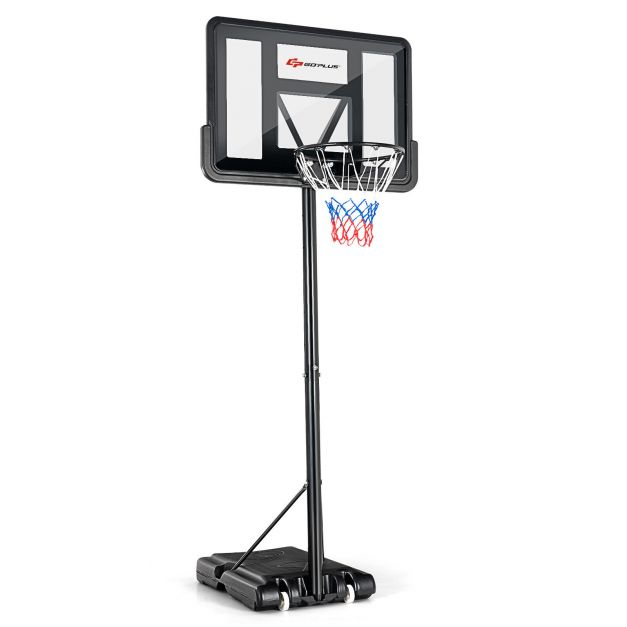 Spot markers
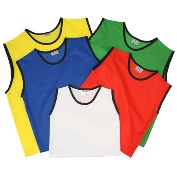 Bibs
Candace Parker
Basketball Net
Year 3 – Direction, Space, Shooting – Exploring Basketball
PE
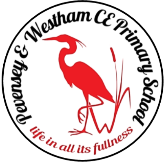 Learning sequence
Engage and Enquire: Talking Points: introduction of Basketball.
Begin: Throwing, catching in a variety of ways and in different situations.
Explore: Finding useful space and getting into it to support teammates. 
Evaluate: Understanding of all rules and apply to modified games.
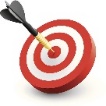 Athletes
Athletes
Equipment
Patrick Anderson
Vocabulary
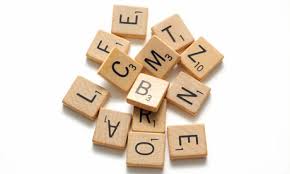 Yao Ming
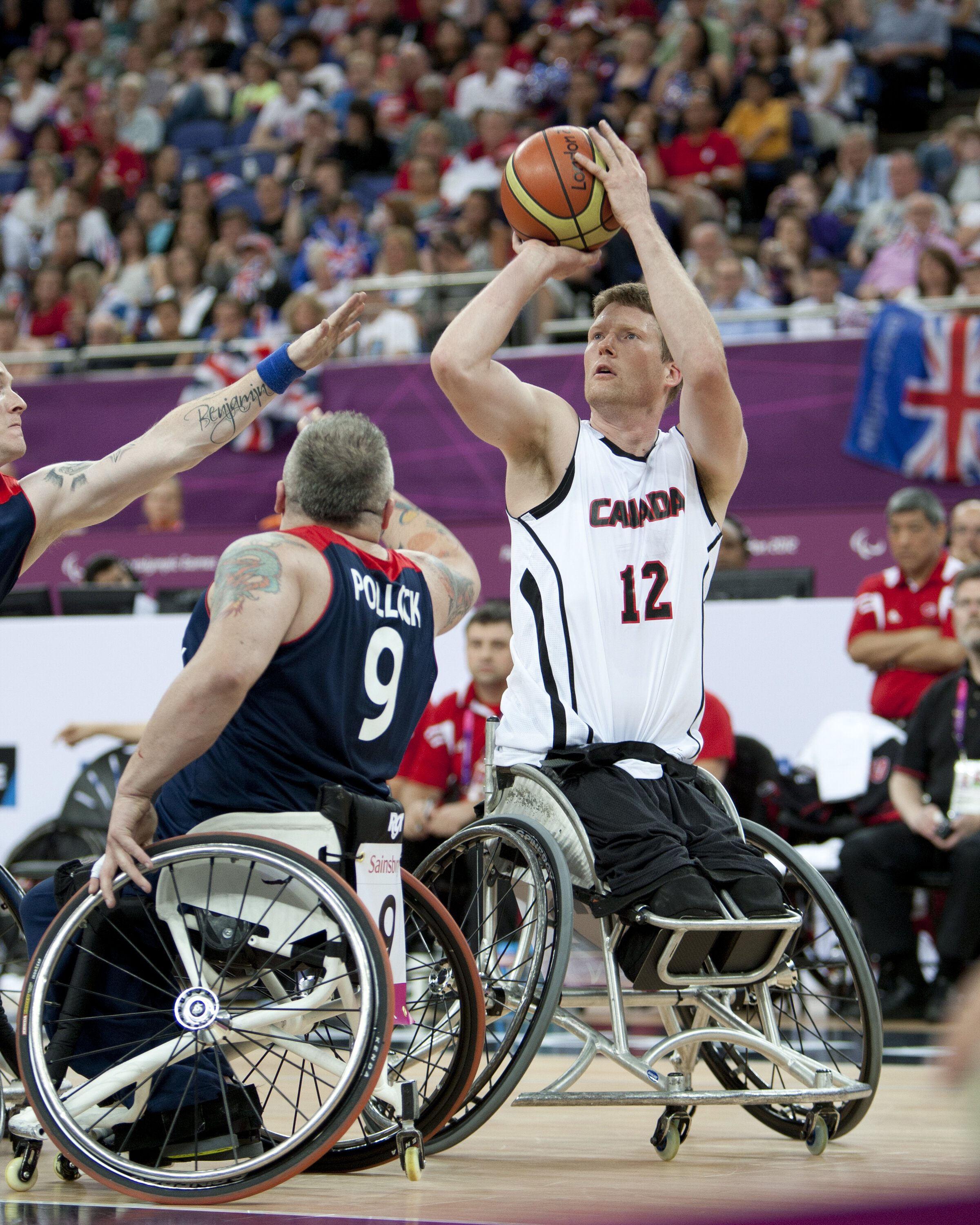 Michael Jordan
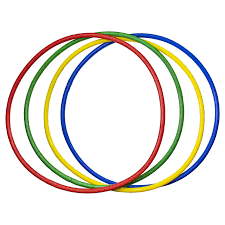 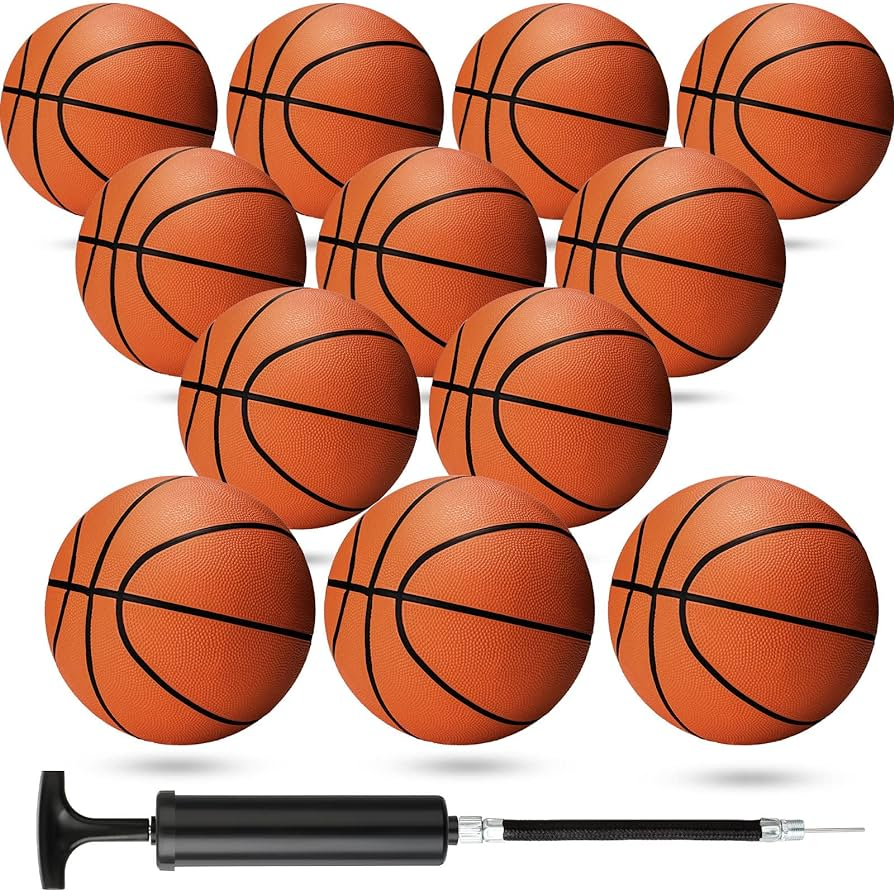 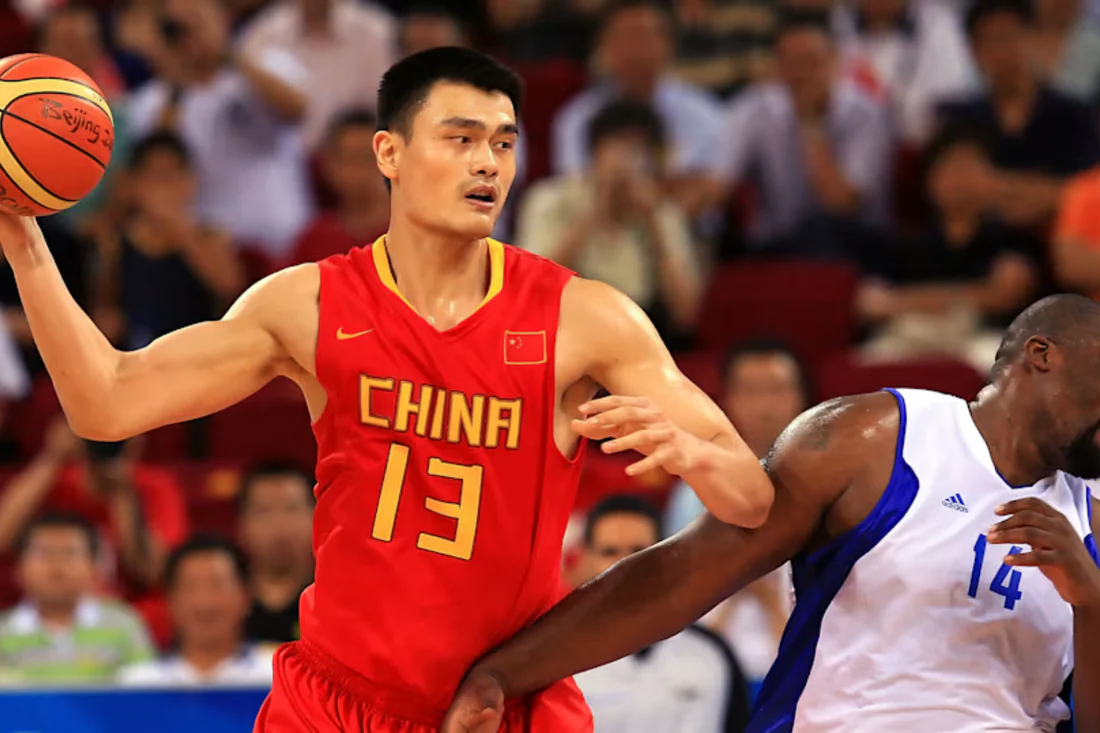 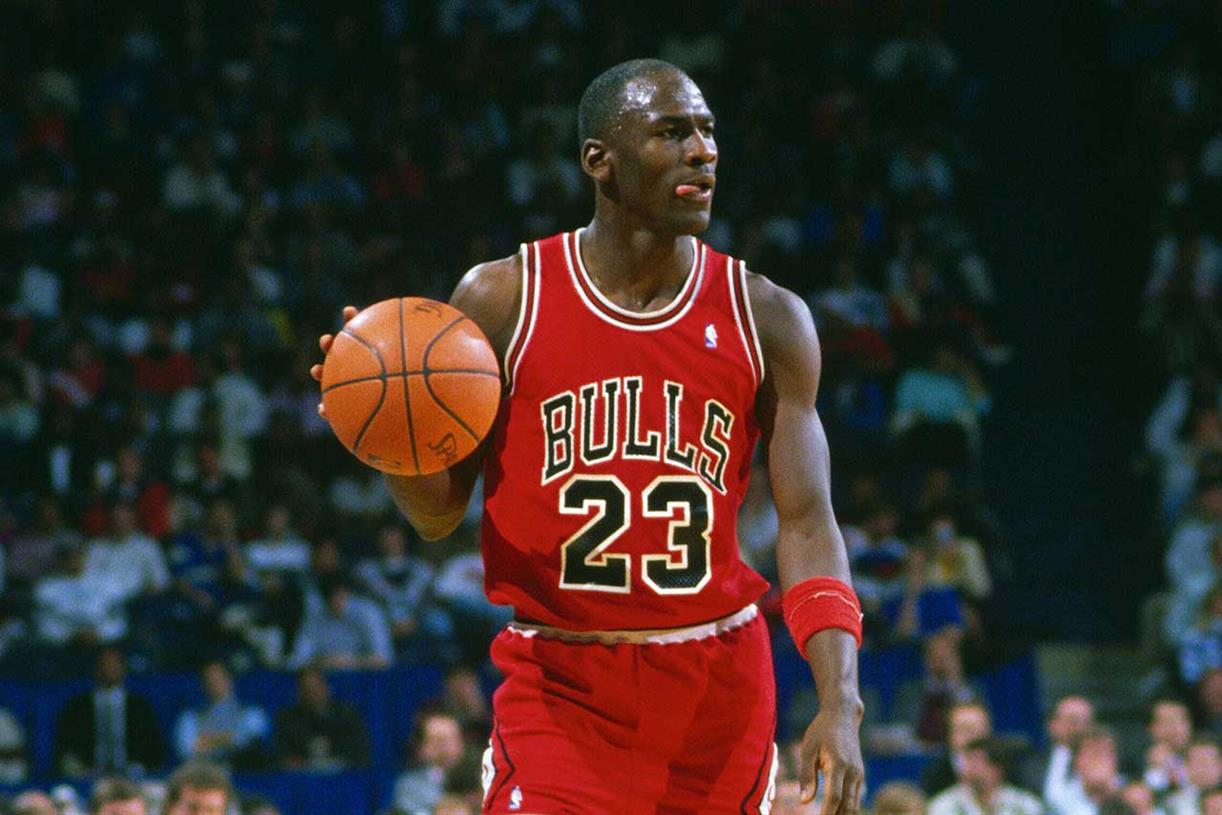 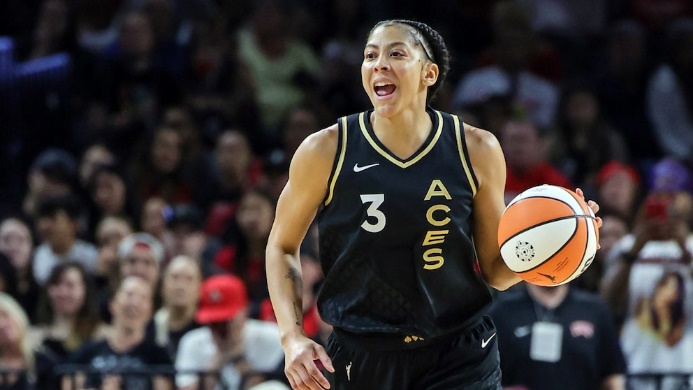 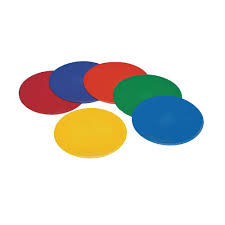 Basketballs
Hoops
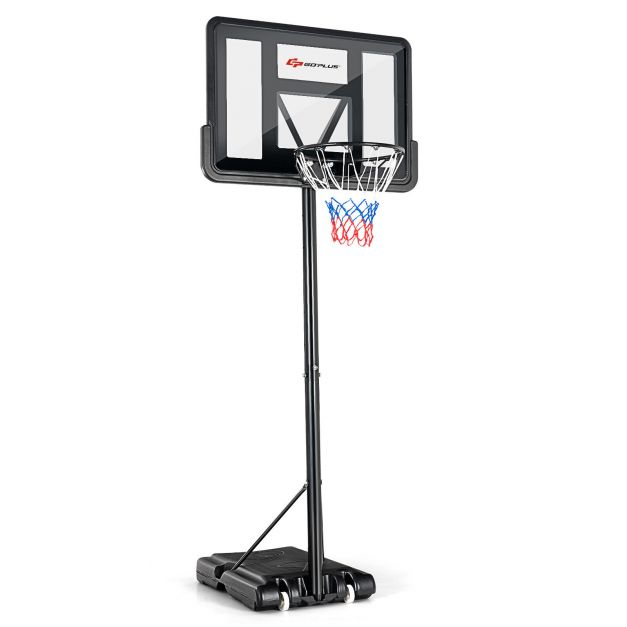 Spot markers
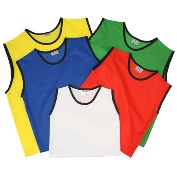 Bibs
Candace Parker
Basketball Net
Year 4 – Tactics, Fluency, Attacking – Exploring Basketball
PE
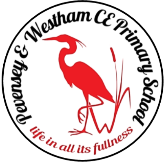 Learning sequence
Engage and Enquire: Talking Points: introduction of Basketball.
Explore: Simple attacking and defending tactics.
Begin: Using a range of skills and organising themselves in formations.
Develop: Playing in competitive games, modified appropriately.
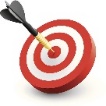 Athletes
Athletes
Equipment
Patrick Anderson
Vocabulary
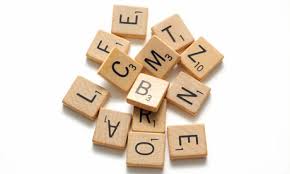 Yao Ming
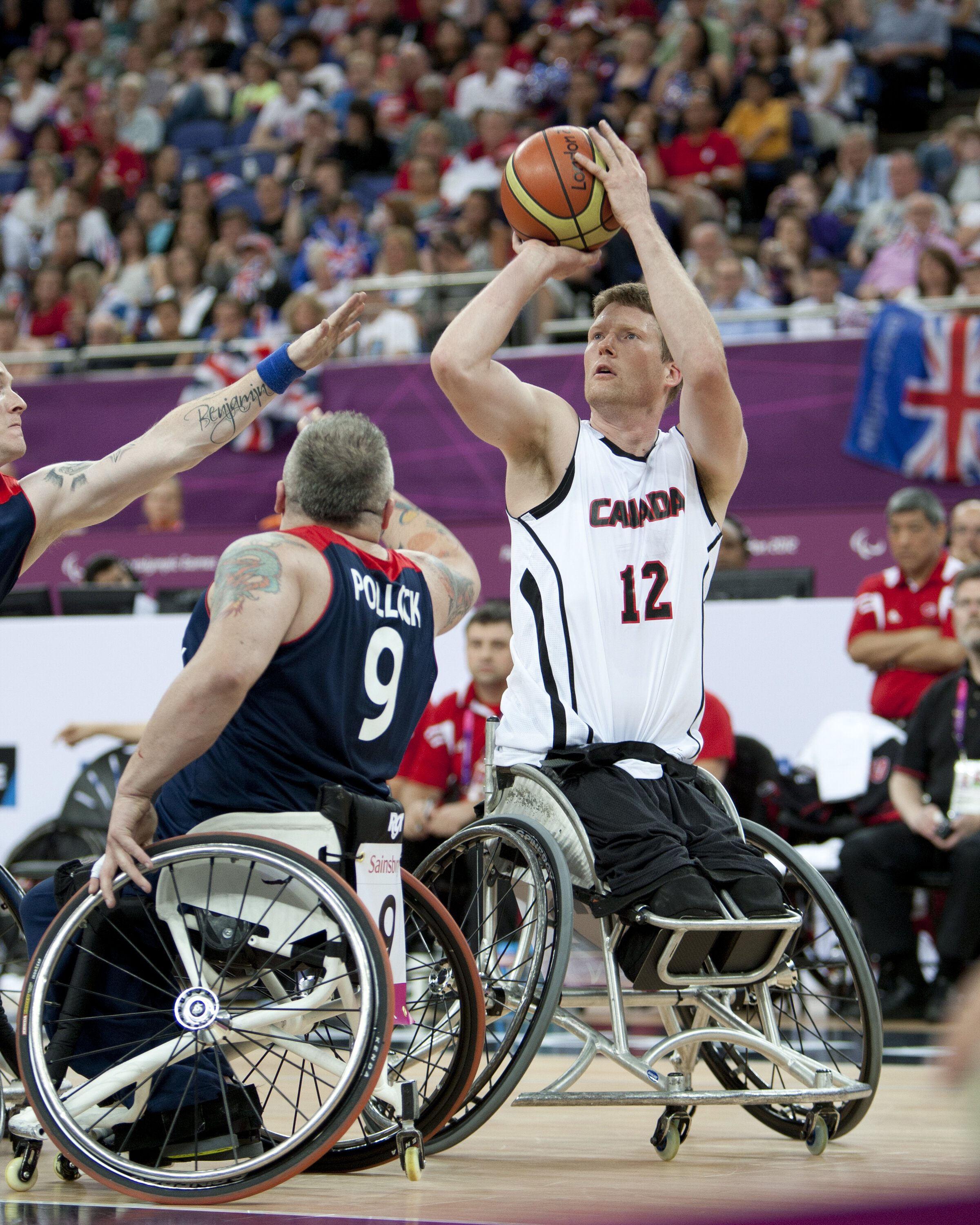 Michael Jordan
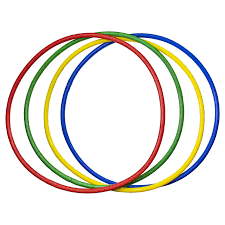 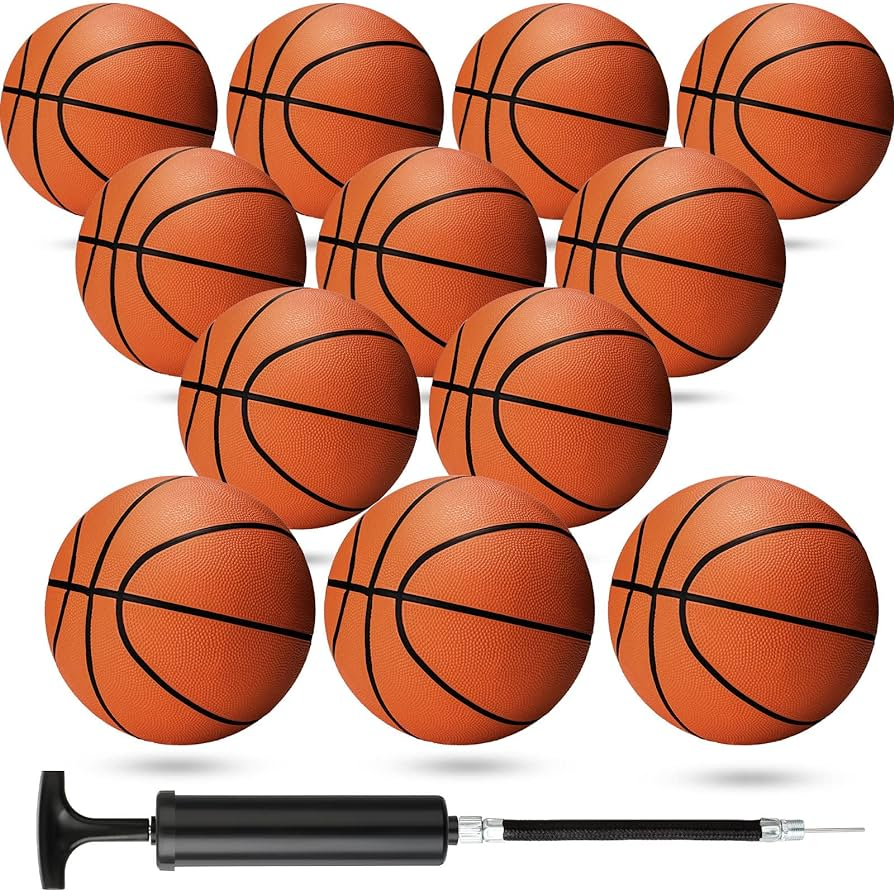 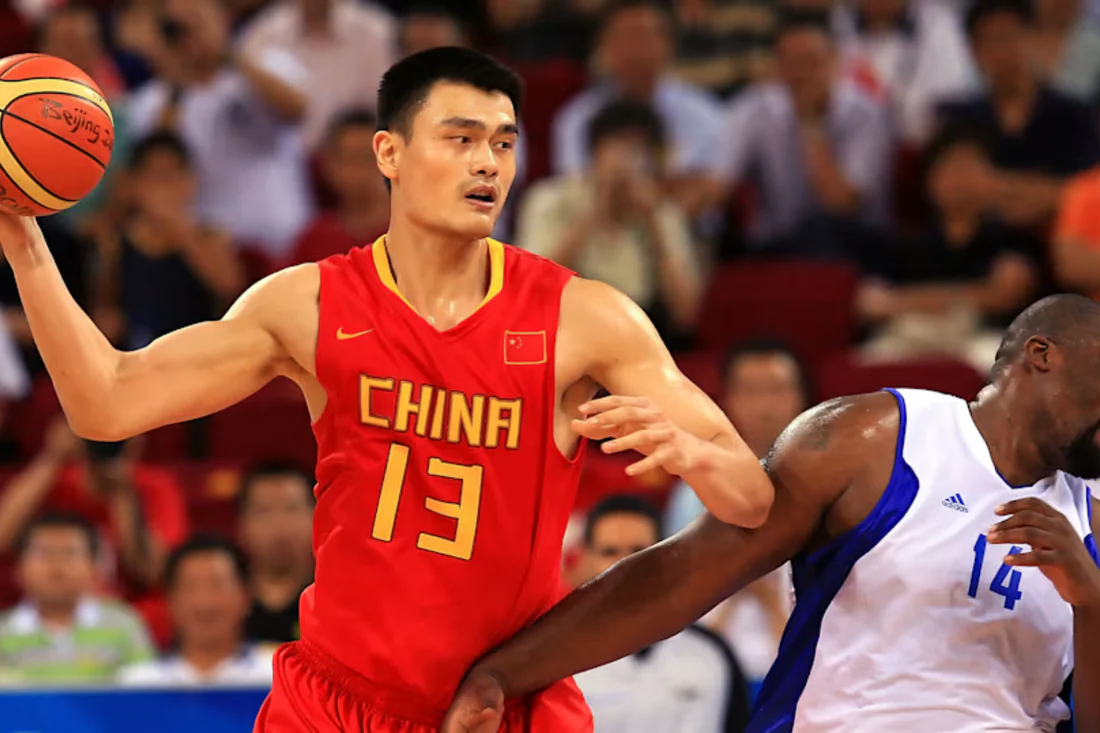 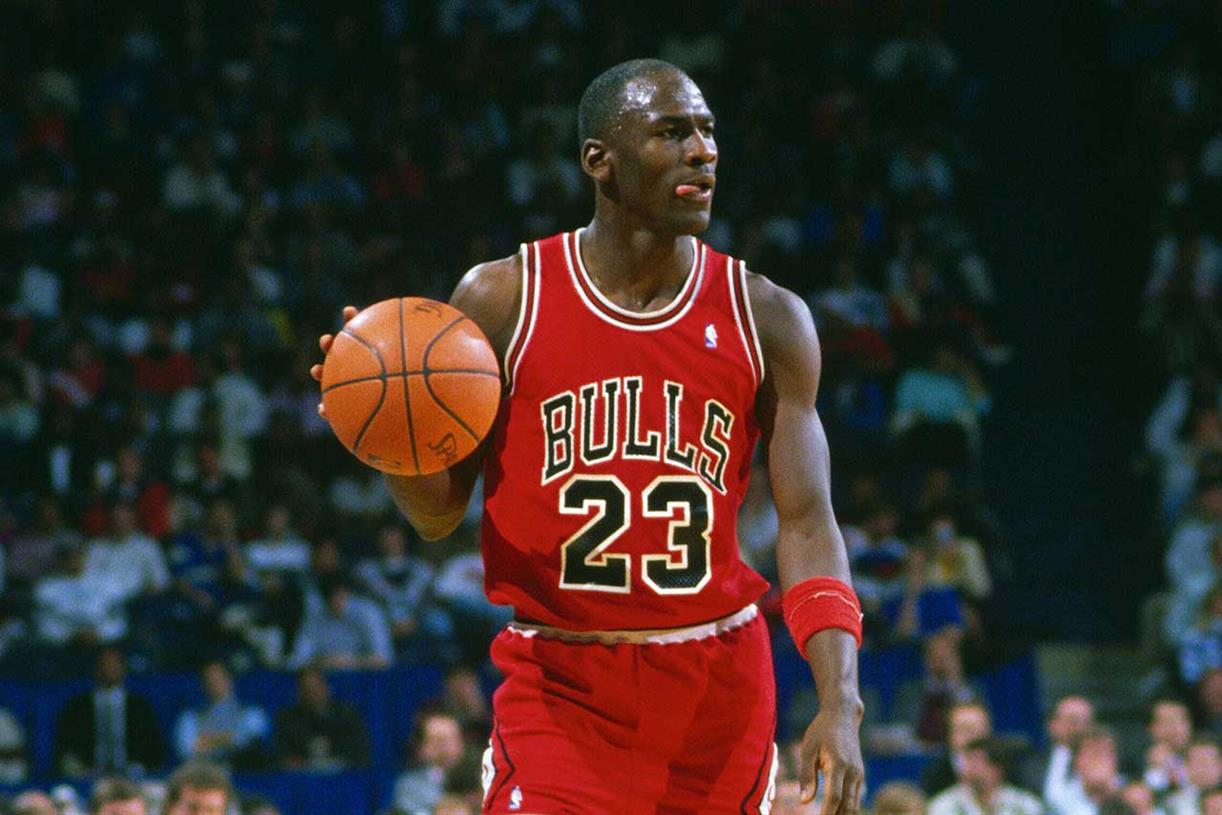 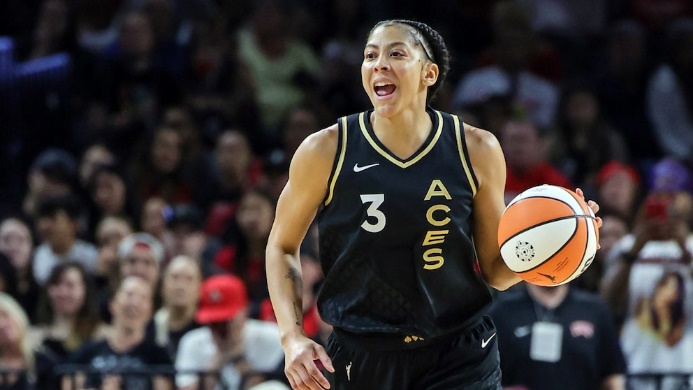 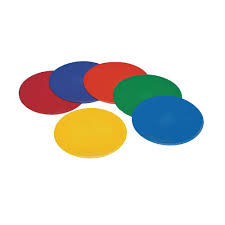 Basketballs
Hoops
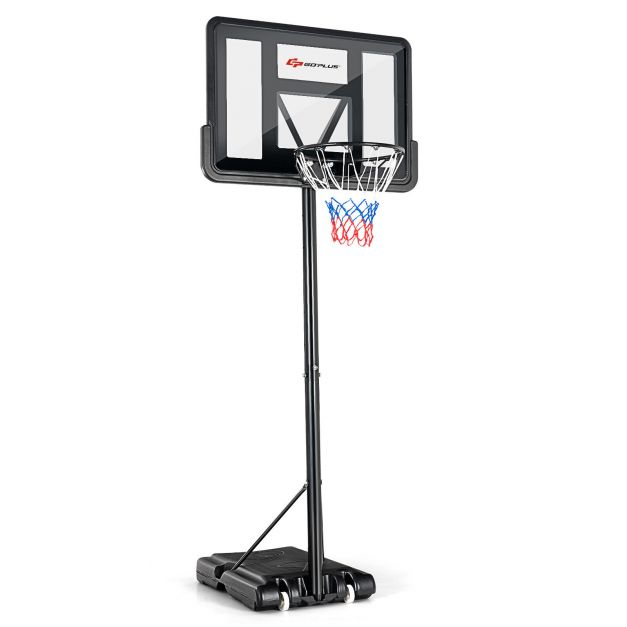 Spot markers
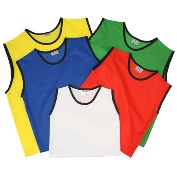 Bibs
Candace Parker
Basketball Net
Year 5 –Officiating, Competition, Tactics – Exploring Basketball
PE
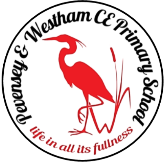 Learning sequence
Engage and Enquire: Talking Points: introduction of Basketball.
Explore: Tactics on how to work well as a team when attacking, and explore a range of ways to defend. 
Develop: Skilful attacking and team play, including the use of referees.
Demonstrate: A greater awareness of good sportsmanship, fairness and respect whilst playing. 
Perform: Good positional play to find space to be in the right position to send and receive passes in competitive game situations.
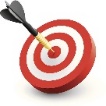 Athletes
Athletes
Equipment
Patrick Anderson
Vocabulary
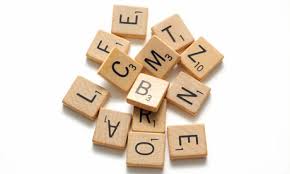 Yao Ming
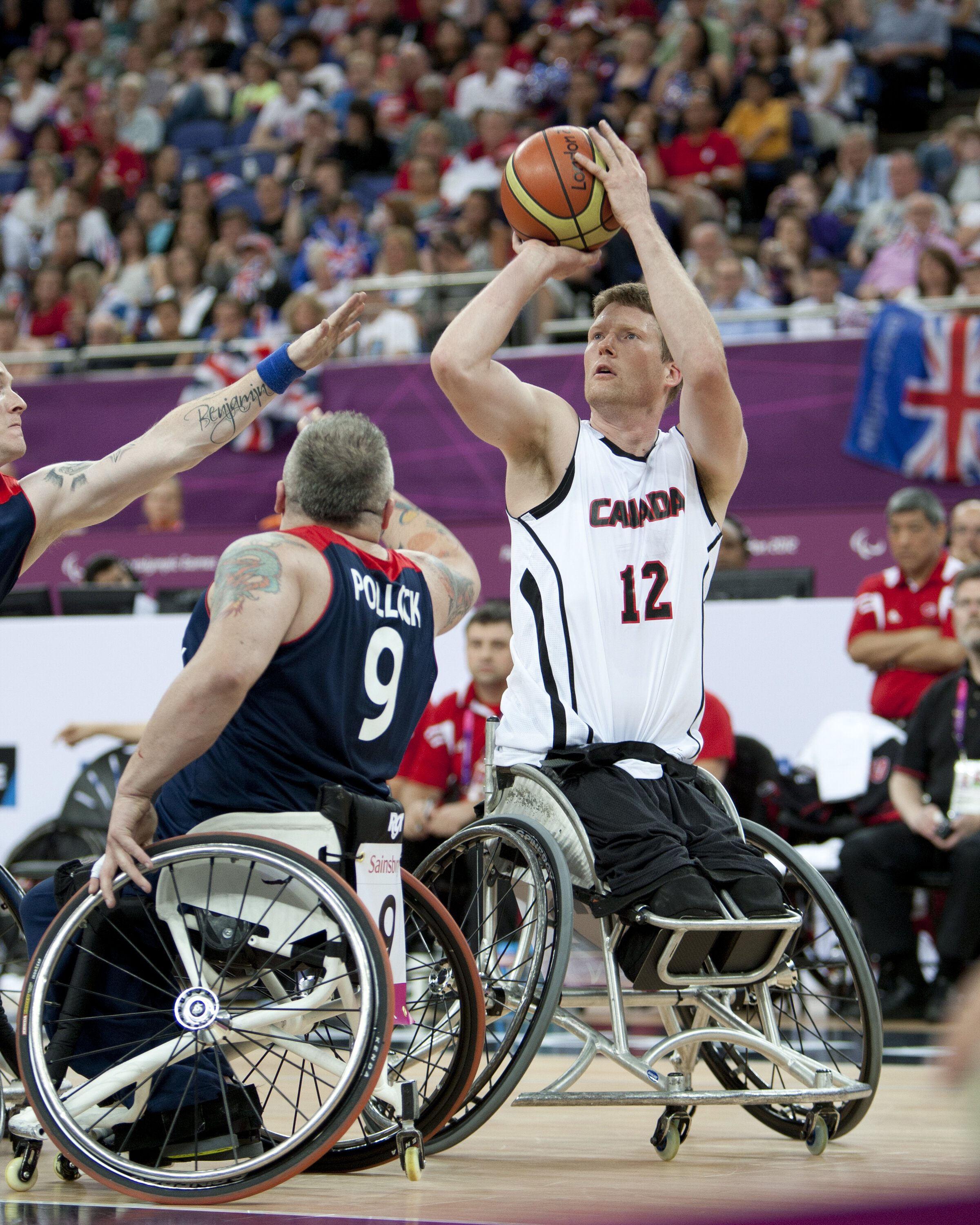 Michael Jordan
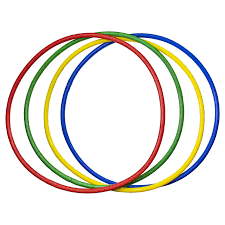 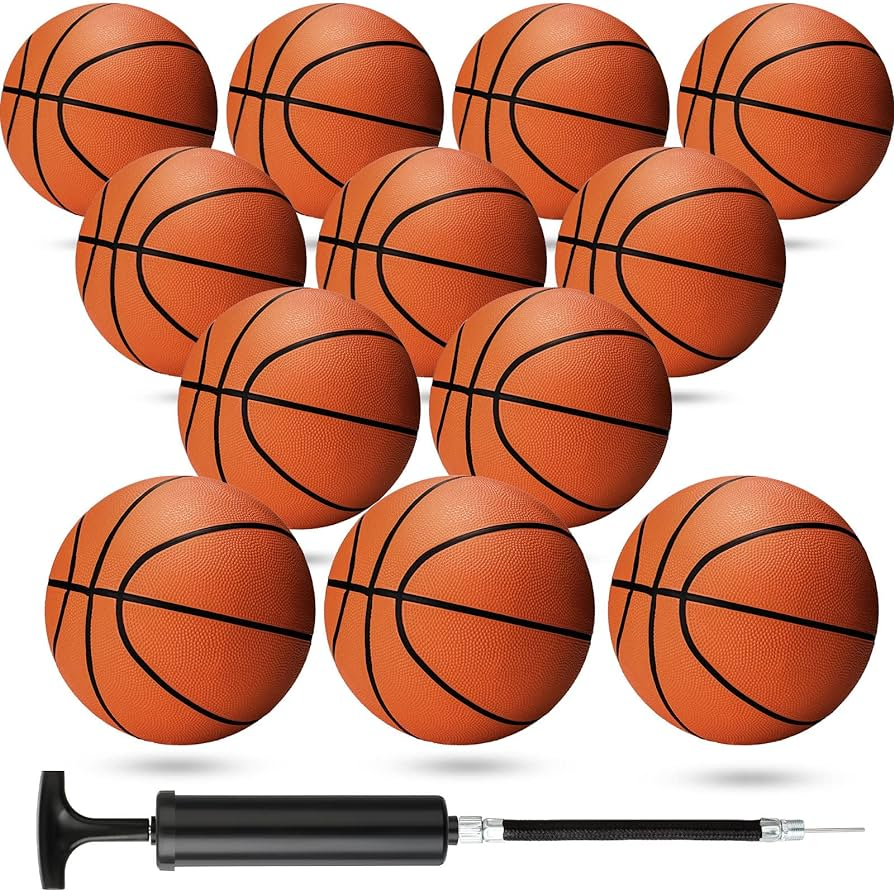 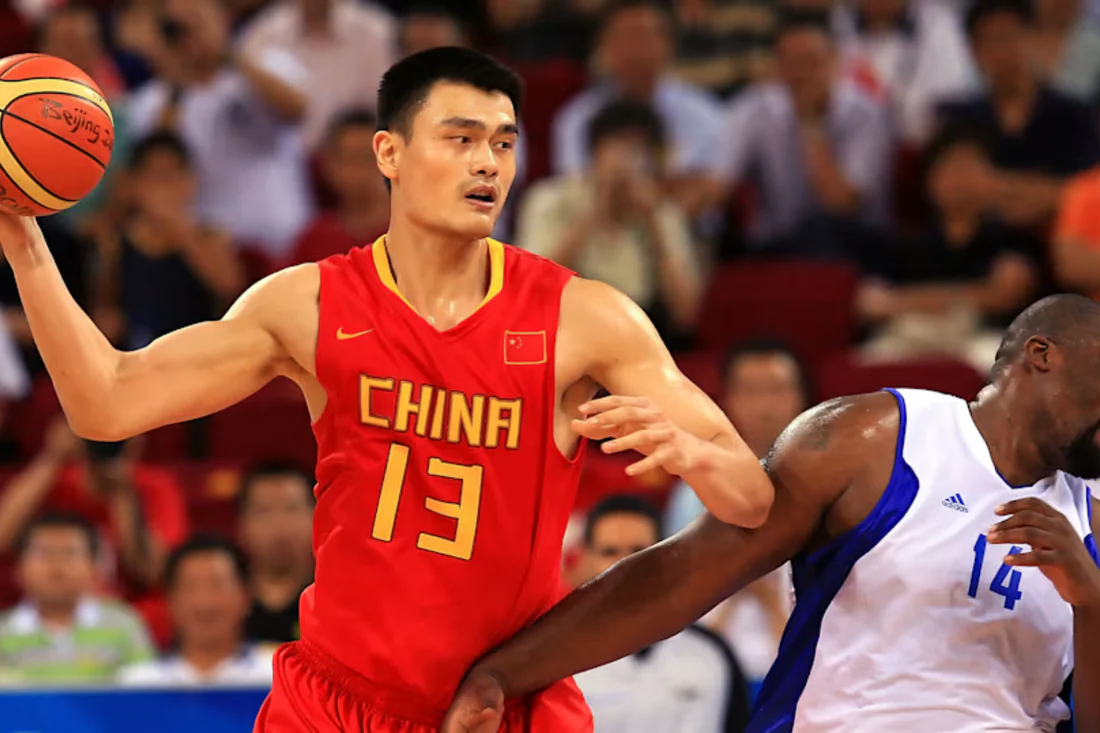 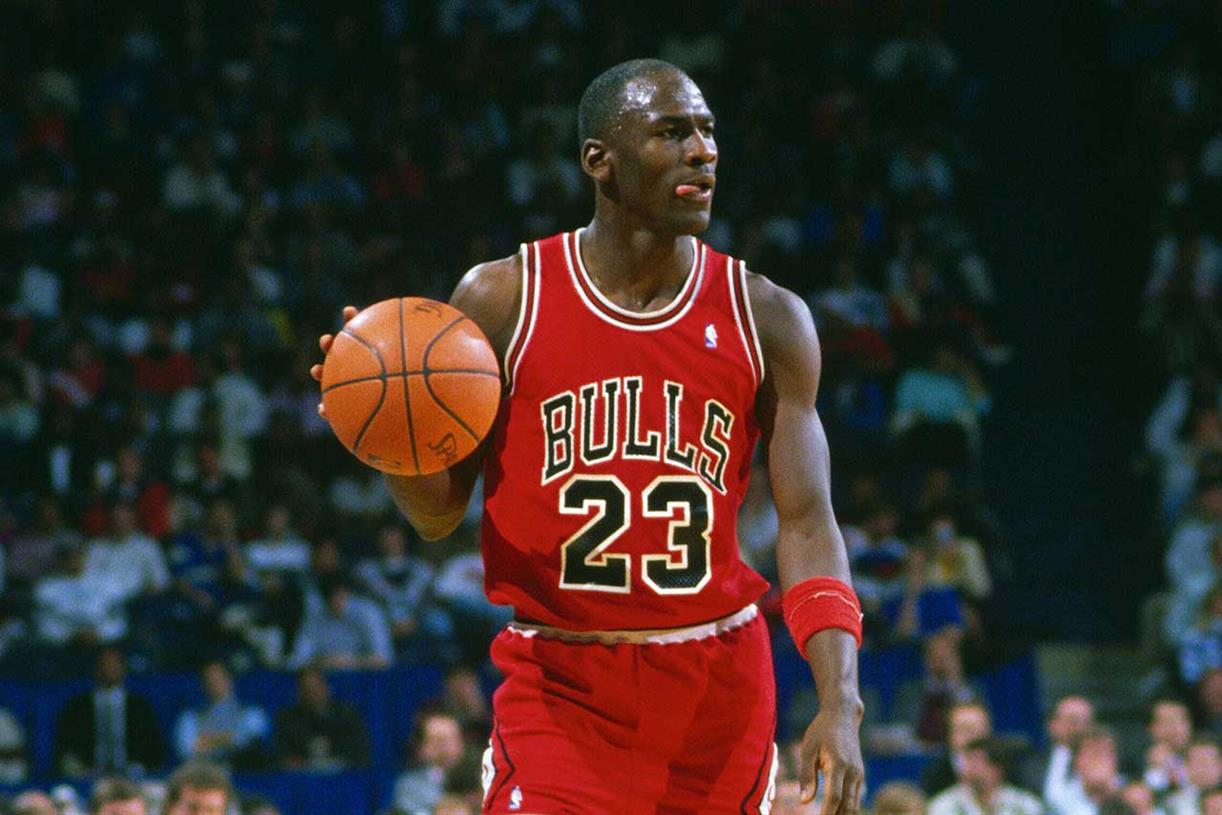 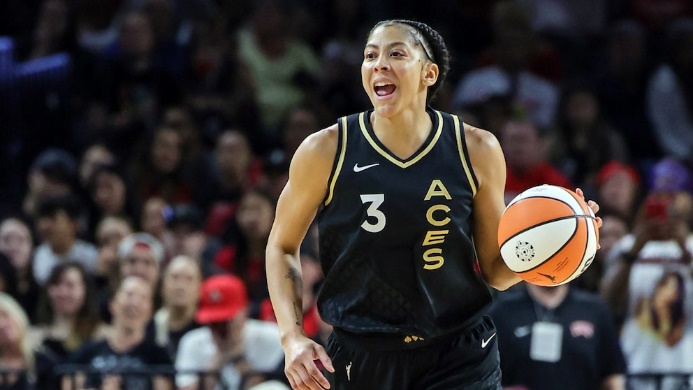 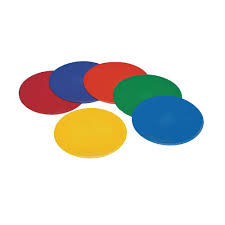 Basketballs
Hoops
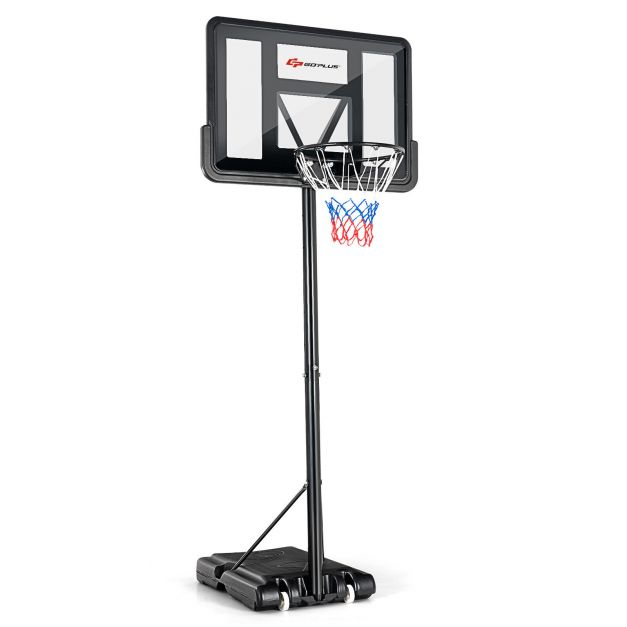 Spot markers
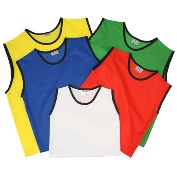 Bibs
Candace Parker
Basketball Net
Year 6 – Combination, Isolation, Consistency – Exploring Basketball
PE
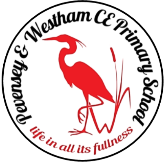 Learning sequence
Engage and Enquire: Talking Points: introduction of Basketball.
Begin: To play even-sided mini-versions of skill based games.
Apply: All skills learnt and provide skill stations to peers in lower year groups.
Evaluate: How to improve defending territory and attacking play in modified games/matches.
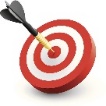 Athletes
Athletes
Equipment
Patrick Anderson
Vocabulary
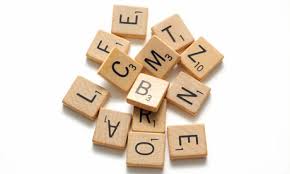 Yao Ming
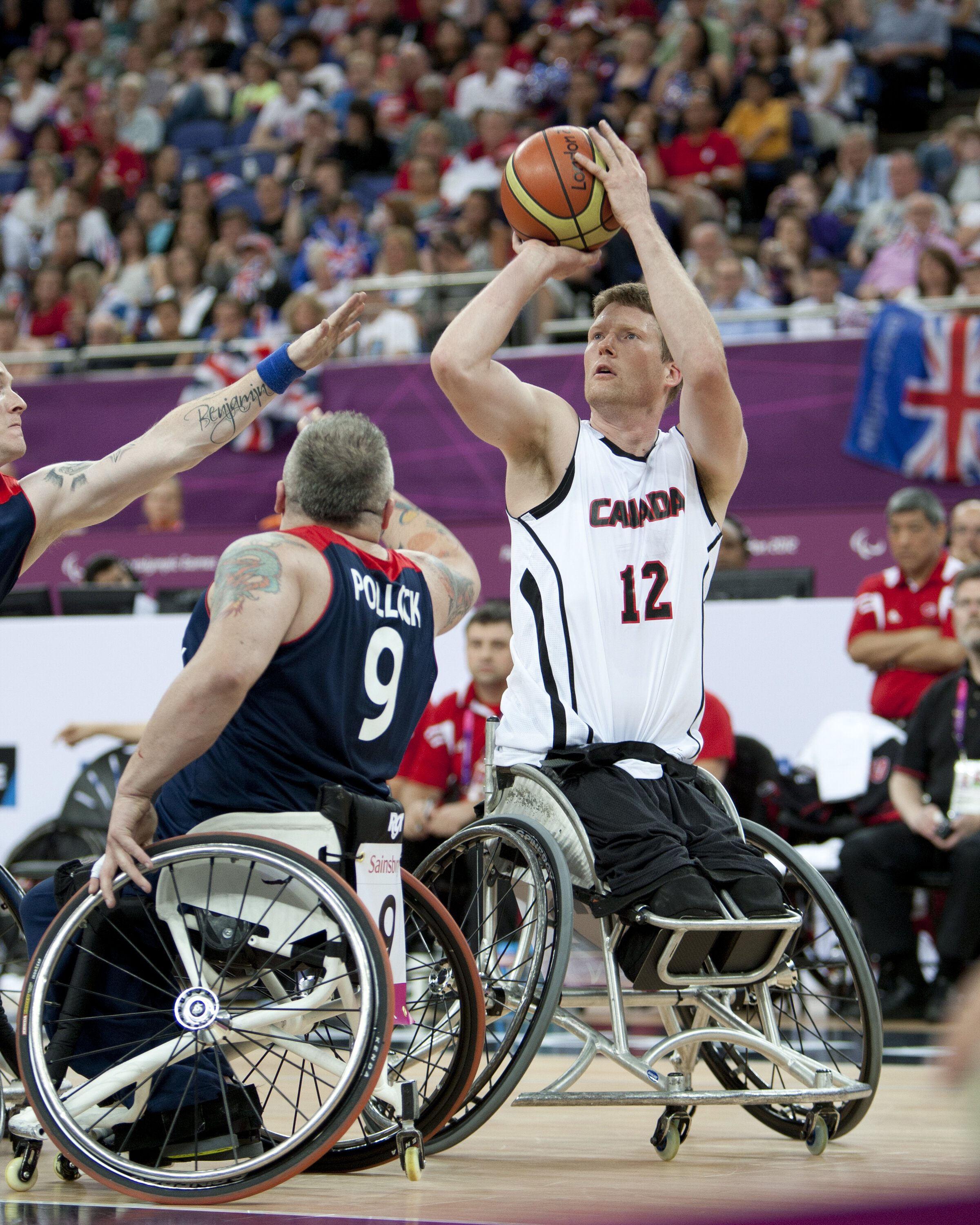 Michael Jordan
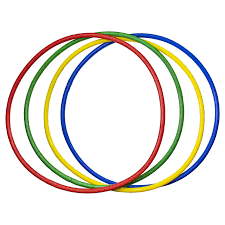 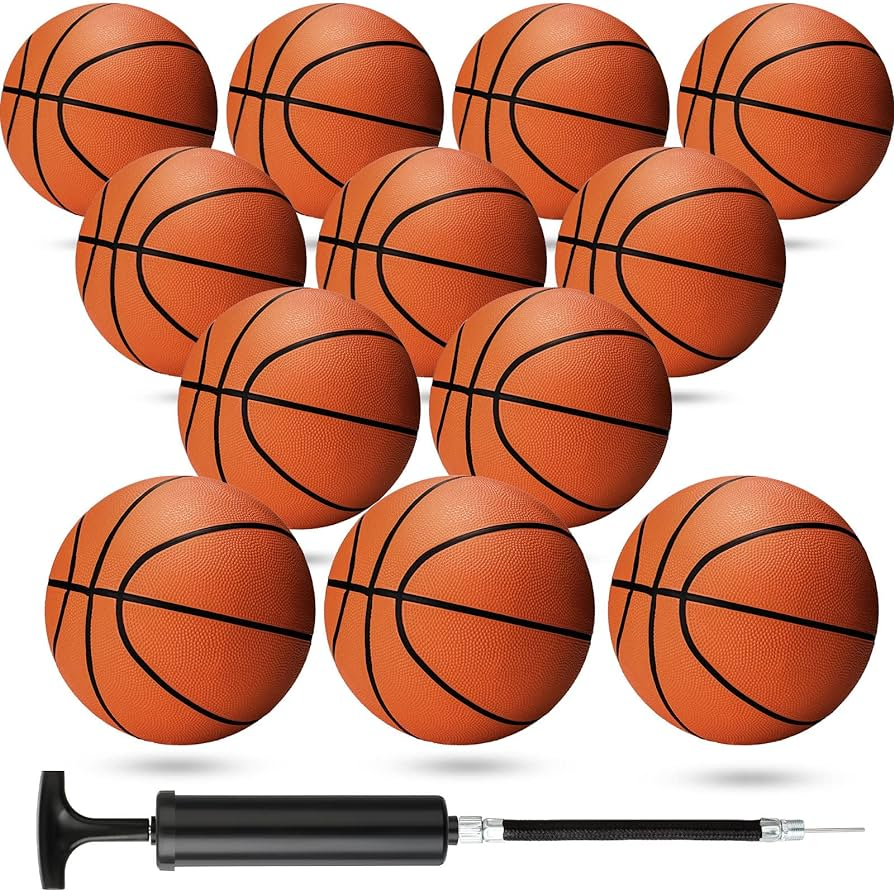 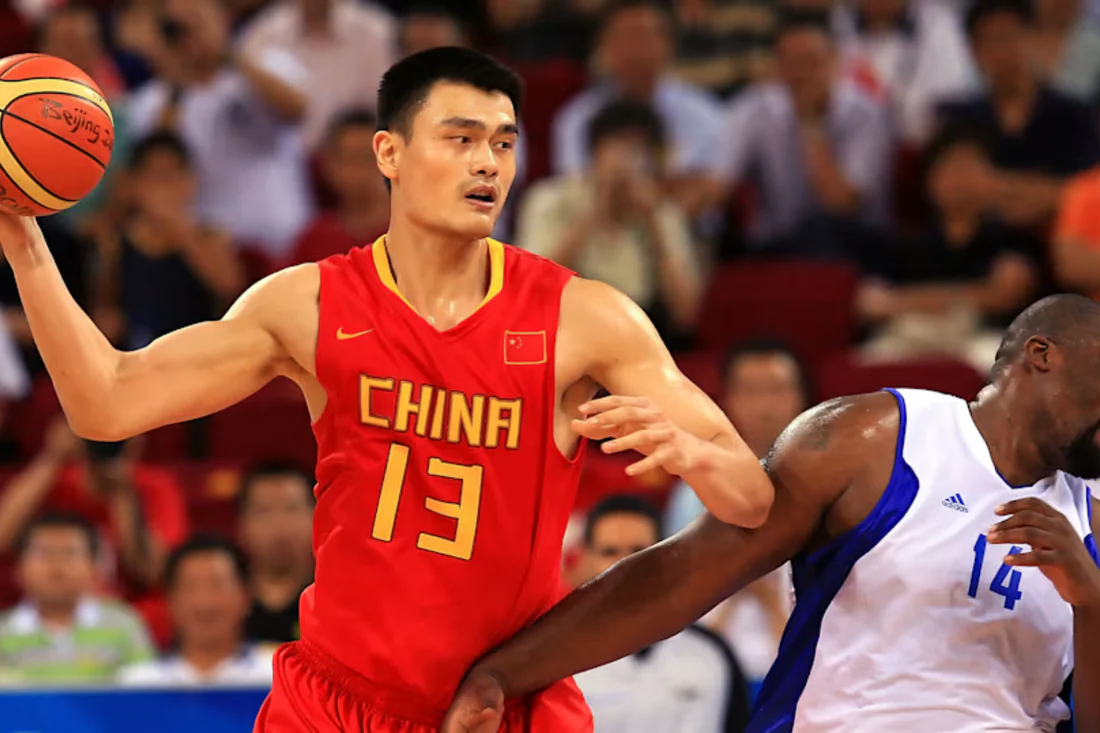 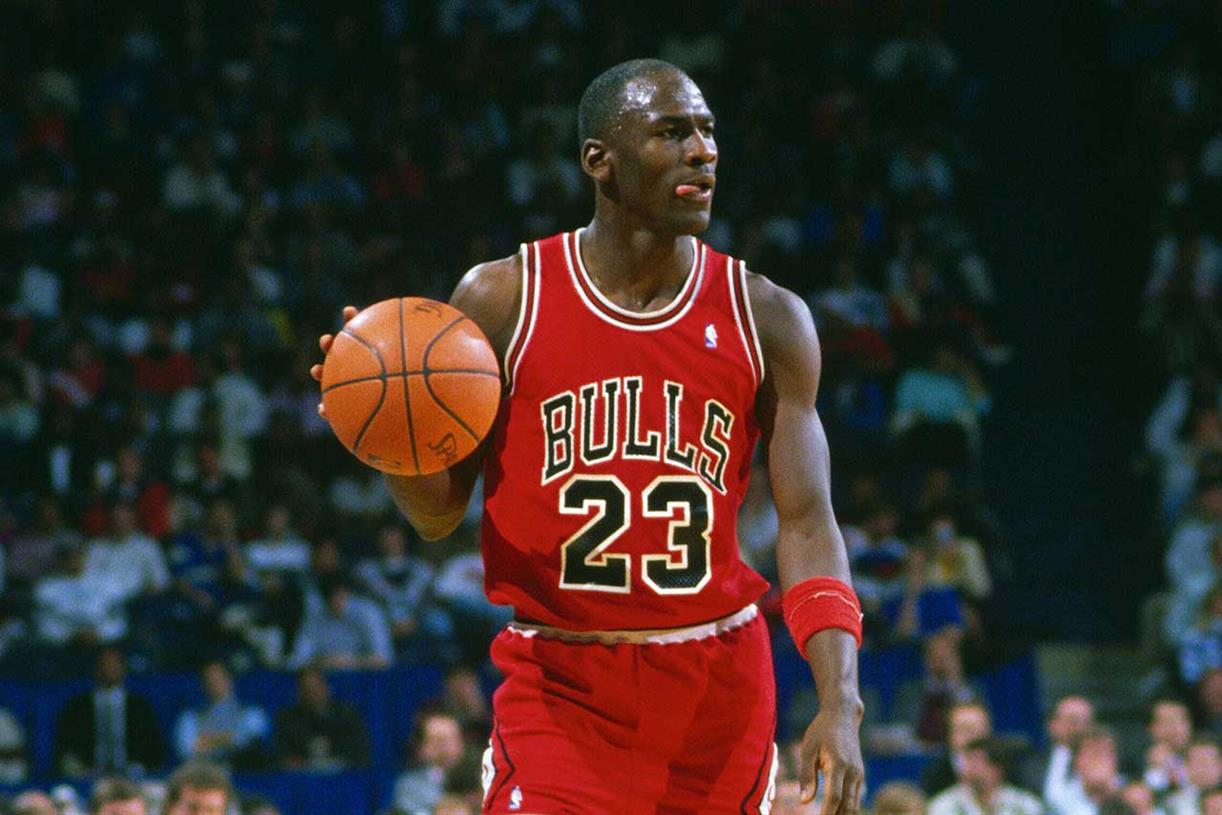 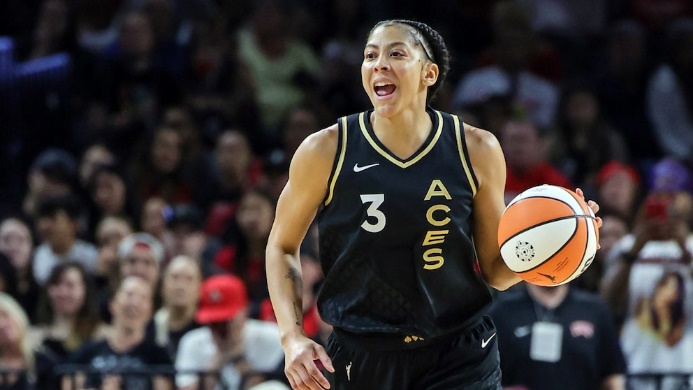 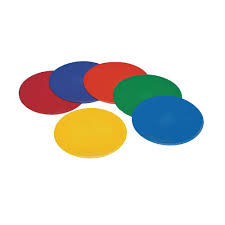 Basketballs
Hoops
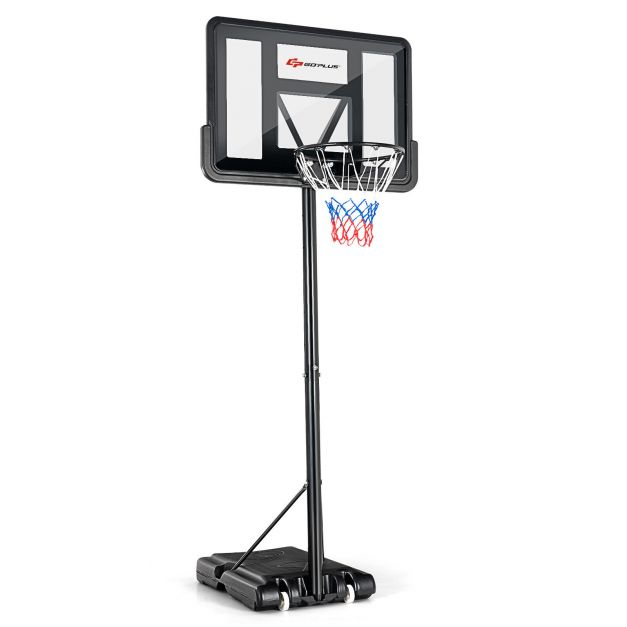 Spot markers
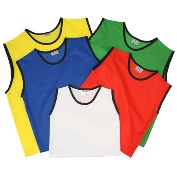 Bibs
Candace Parker
Basketball Net